DeepFool: 
a simple and accurate method to fool deep neural networks
CVPR 2016
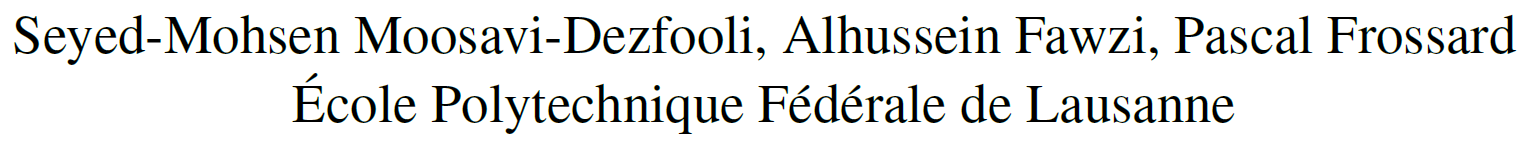 [Speaker Notes: EPFL：瑞士洛桑联邦理工学院 ；现读博士最后一年级 ；2014年硕士毕业； 引用量1099
Alhussein Fawzi：校友，2016博士毕业，现工作于Google DeepMind
Pascal Frossard是他的导师]
Motivation
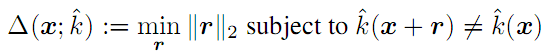 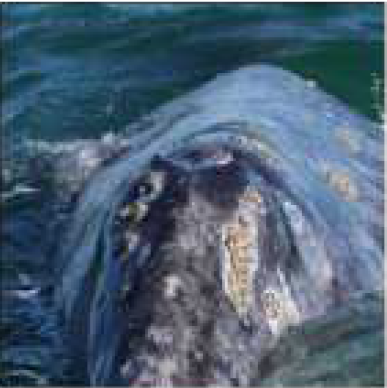 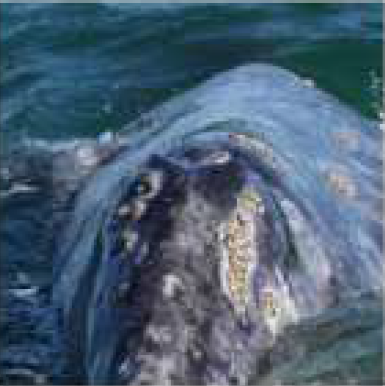 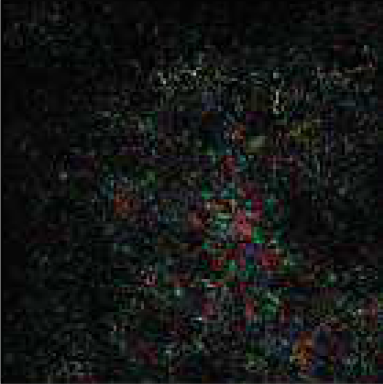 turtle
whale
DeepFool for Binary Classifiers
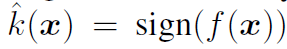 DeepFool for Binary Classifiers
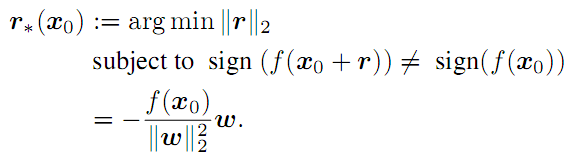 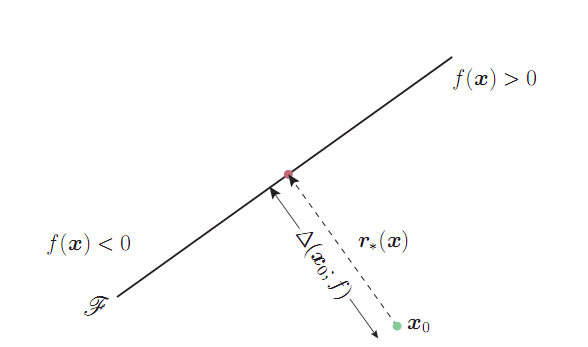 distance
direction
Review—The distance from a point to the line
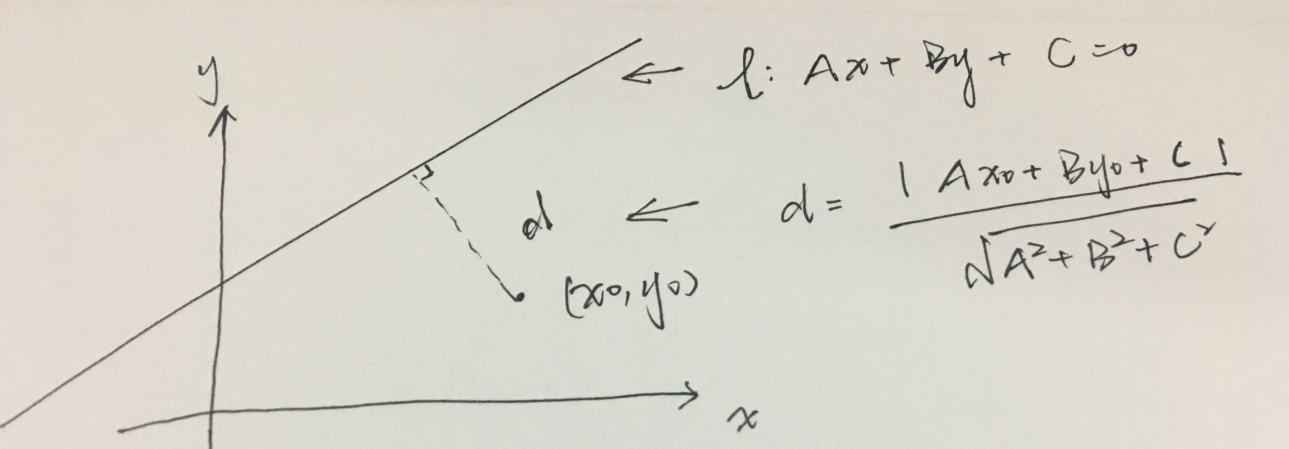 DeepFool for Binary Classifiers
Taylor expansion
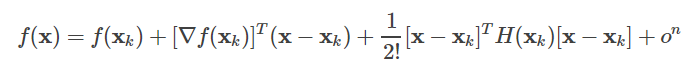 First order approximation of Taylor expansion
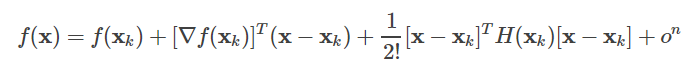 DeepFool for Binary Classifiers
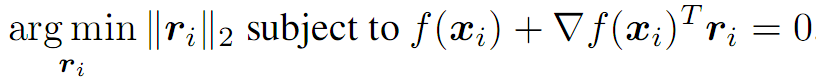 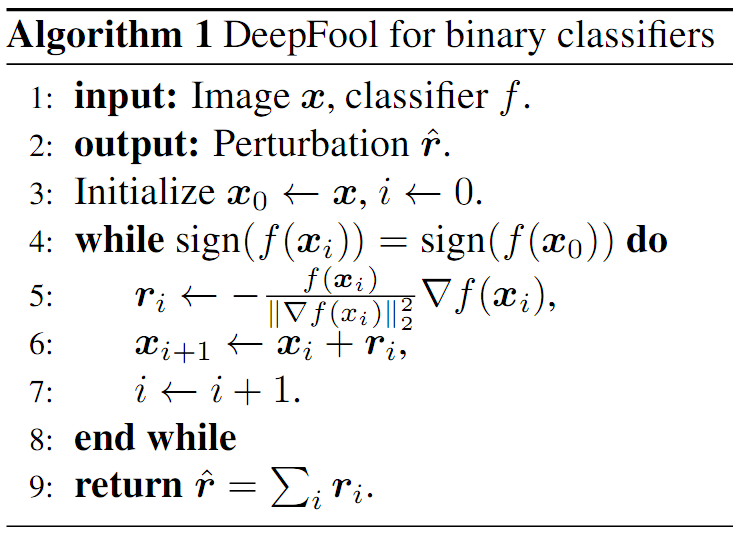 get ‘change’ r by iteration
how to change (distance and direction)
new point
DeepFool for Multiclass Classifiers
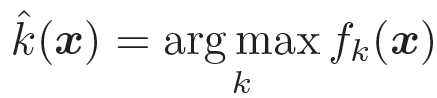 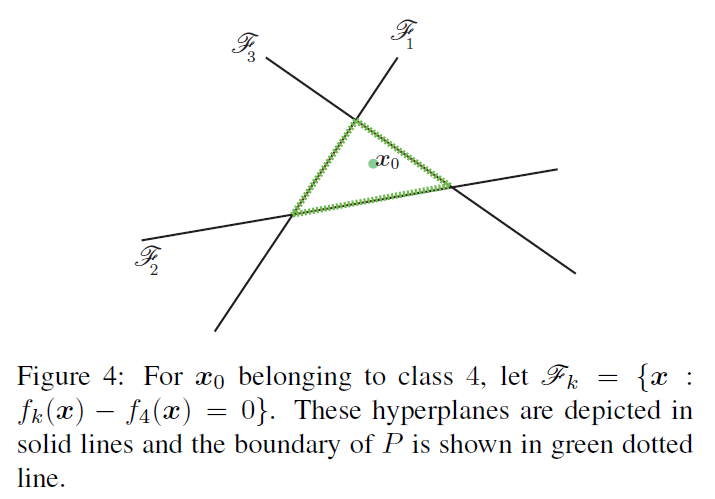 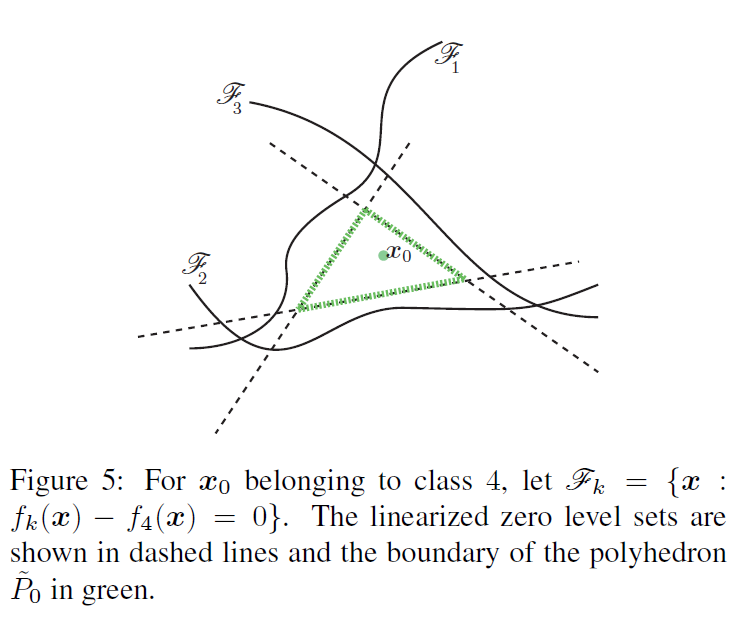 DeepFool for Multiclass Classifiers
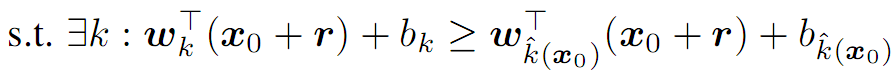 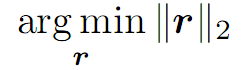 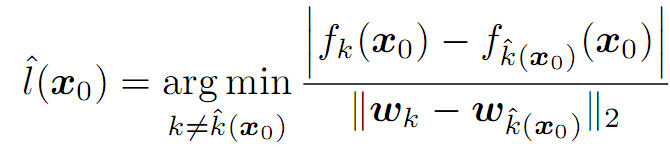 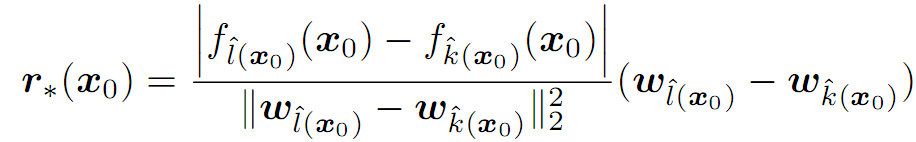 DeepFool for Multiclass Classifiers
General classifier
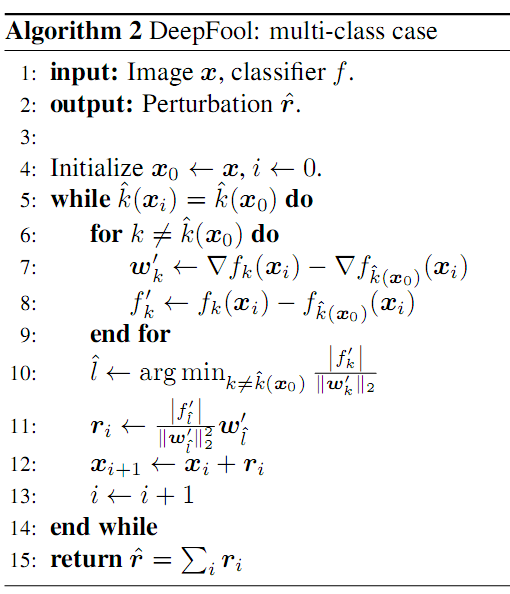 Experimental results _ perturbations
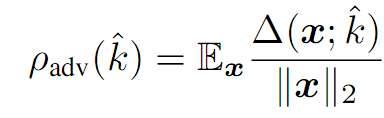 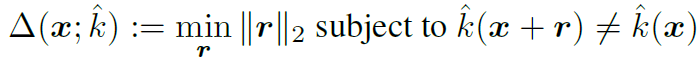 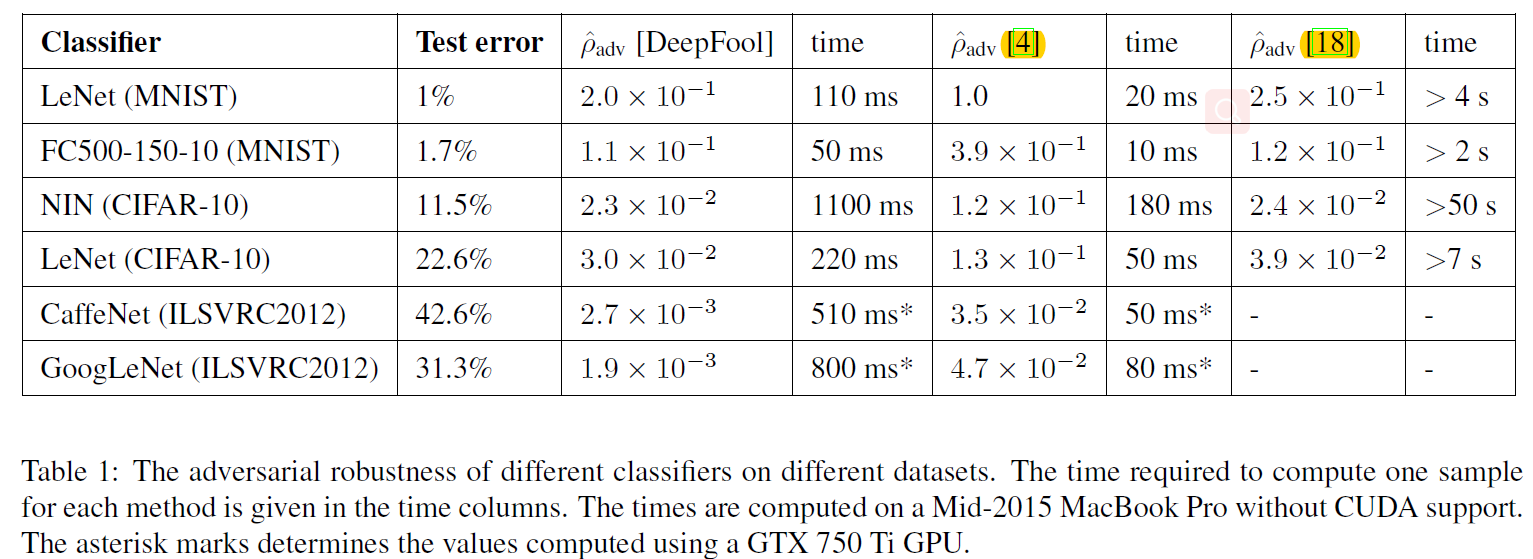 Experimental results _ fine-tuning
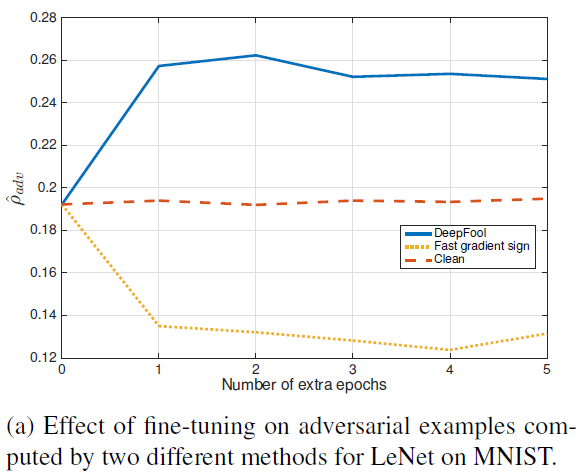 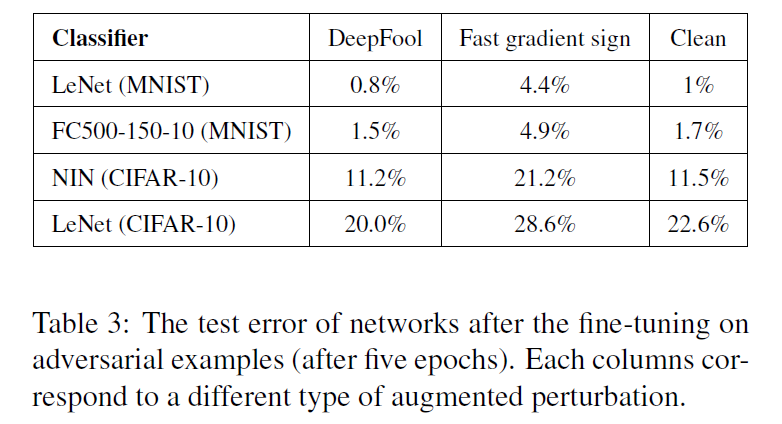 ？
Overly perturbed images decrease the robustness of MNIST networks
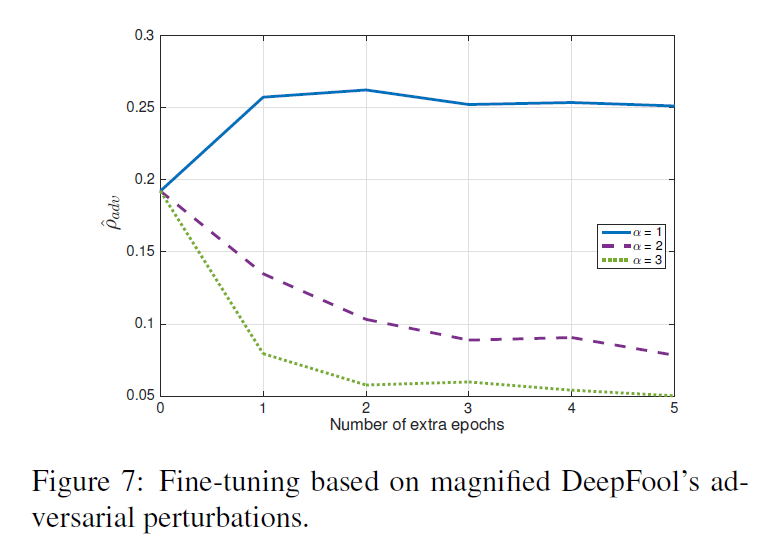 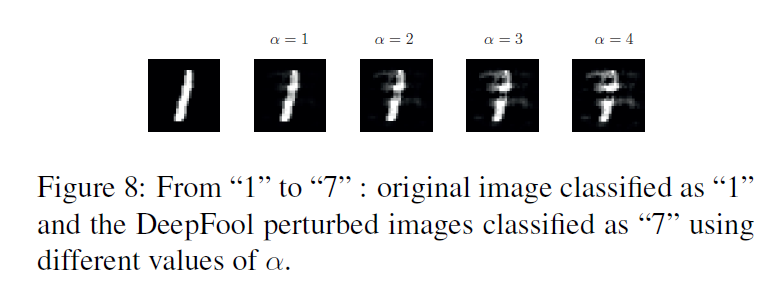 Contribution
propose a simple method for computing adversarial samples
augmenting training data with adversarial examples significantly increases the robustness to adversarial perturbations
propose an accurate method for computing the robustness of different classifiers to adversarial perturbations
provides a better understanding of this intriguing phenomenon and of its influence factors